研修前連絡
※　携帯電話は、マナーモードもしくは電源をお切りください。

※　他の参加者への営業目的でのお誘いなどはご遠慮ください。

※　この場で得た他の参加者の情報はこの場限りとしてください。

※　当講座の録音・録画等は固くお断りさせていただきます。

※　記録のため写真を撮ることがあります。支障ある方はお申し出ください。
講師：マネティ太郎
一般社団法人　投資診断協会
○投資診断士®資格の普及活動
○投資に関する知識習得のための研修教育
【職歴等】例文です。
大学卒業後、大手生命保険会社に入社。個人、法人営業を経験。
その後、不動産販売会社にて新築マンションの販売代理業務に従事。
住宅購入時のライフプランニングの重要性を痛感し、自ら販売業務とFPコンサルを実践。その経験を生かしメガバンクに入行。銀行における保険窓販全面解禁のタイミングにて、行内における平準払保険の販売体制構築の役割を担う。住宅ローン業務の経験もあり、住宅購入前にライフプランニングと住宅ローンの相談業務にも対応。
現在は、生保・不動産・銀行業界での経験と知見を生かし、協会の「日本に正しい投資の考え方を根付かせる」という理念のもと、ライフプランに合わせた資産形成の大切さを訴求し続けている
プログラム・スケジュール
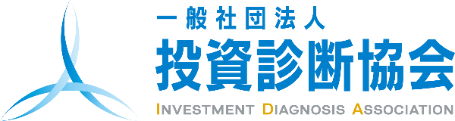 １０：００－１０：１５　　オリエンテーション
		
１０：３０－１１：００　　金融リテラシーとライフプラン

１１：００－１２：００　「Riskn×Taken」（リスクンテイクン）の実施




※上記時間は大まかな目安です。進行状況により変更になる場合があります。
[Speaker Notes: タイムスケジュールの読み上げ]